সবাইকে স্বাগতম
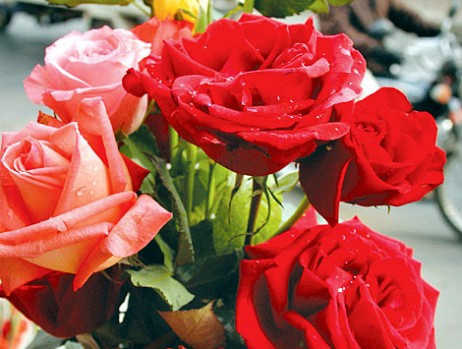 শিক্ষক পরিচিতি
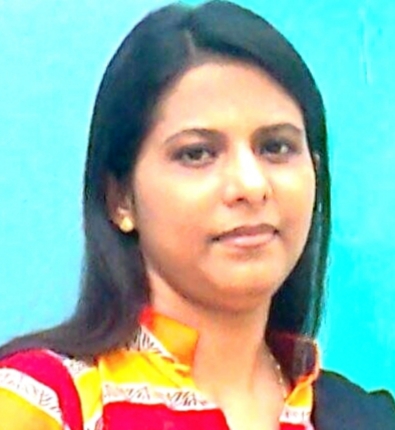 তাহমিনা আক্তার 
প্রধান শিক্ষক
বাদে ভূকশিমইল সরকারি প্রাথমিক বিদ্যালয় 
কুলাউড়া ,মৌলভীবাজার
পাঠ পরিচিতি
শ্রেণিঃ তৃতীয়
বিষয়ঃ বাংলাদেশ ও বিশ্বপরিচয়
পাঠ শিরোনামঃ সমাজের বিভিন্ন পেশা
সময়ঃ ৪০মিনিট
তারিখঃ ১৫/১০/২০১৯
শিখনফল
৬.১.২ বিভিন্ন ধরনের পেশাজীবীদের কাজের বর্ননা দিতে পারবে।
চল একটি ভিডিও দেখি
ছবিতে কি দেখতে পাচ্ছ?
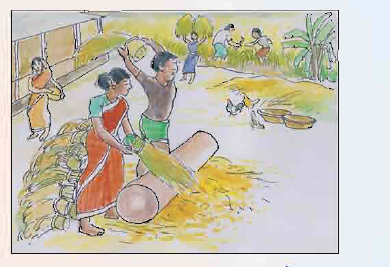 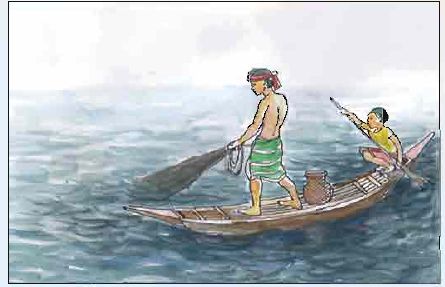 কৃষকেরা কাজ করছে
জেলেরা মাছ ধরছে
আজকের পাঠ
পাঠঃ সমাজের বিভিন্ন পেশা(কৃষক ,জ়েলে)
পাঠ্যাংশঃসমাজে নানাধরনের……..আমাদের প্রিয় খাদ্য।
ছবিতে কি হচ্ছে ?
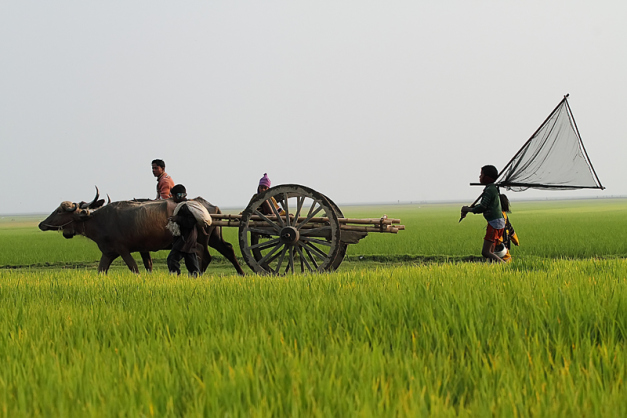 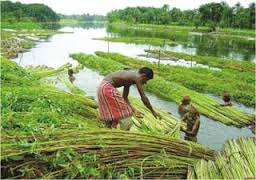 পাট জ়াগ
ধান চাষ করছে
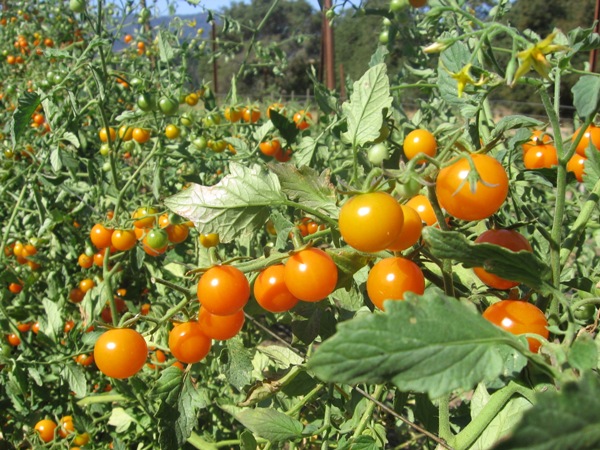 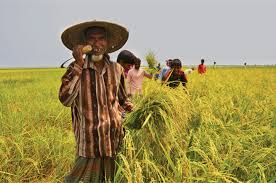 ধান কাটছে
টমেটো চাষ
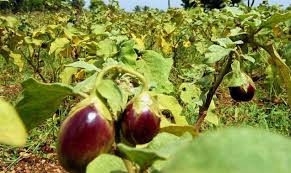 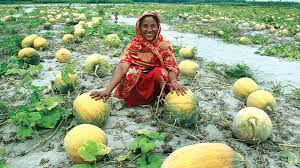 বেগুন চাষ
লাঊ চাষ
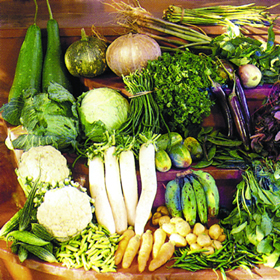 বিভিন্ন ধরনের সবজি
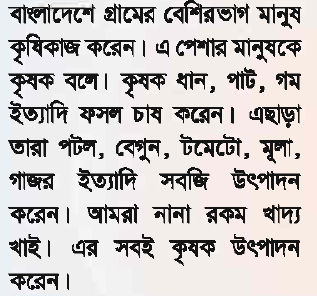 কৃষকঃ
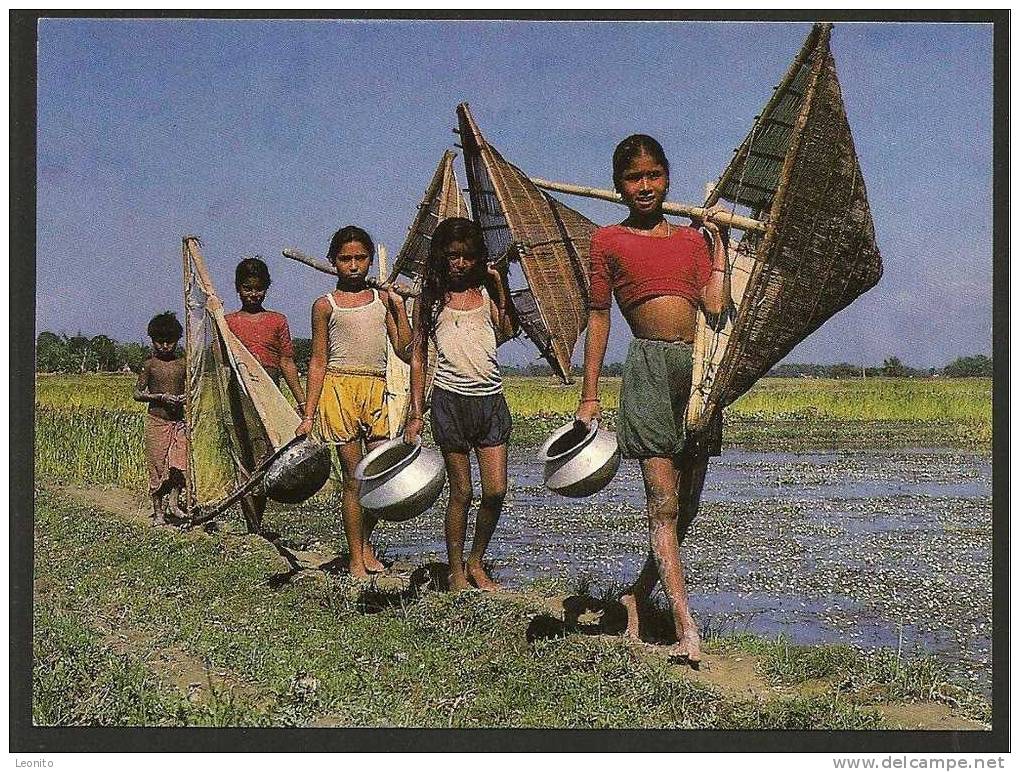 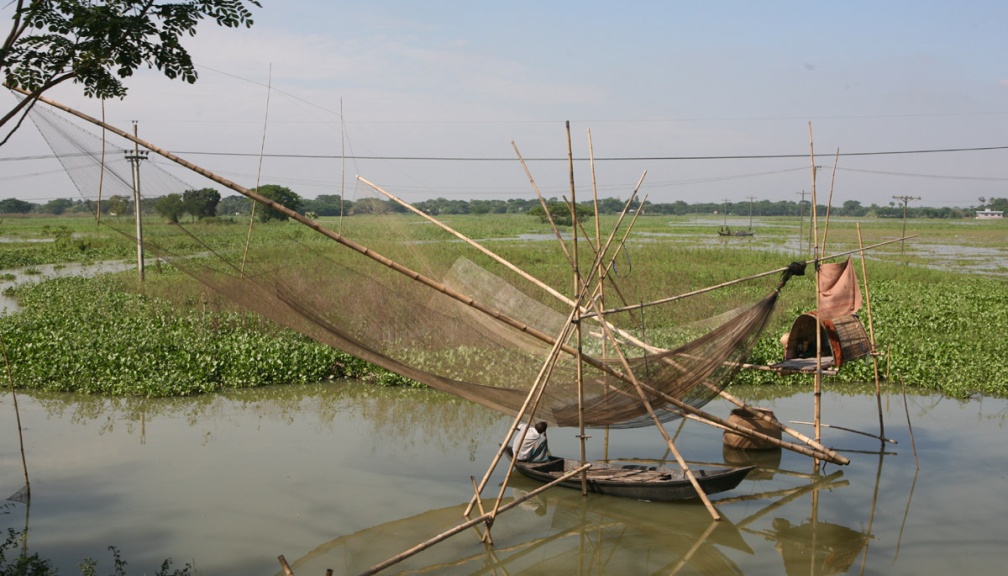 হাওর-বাঁওড় এ মাছ ধরছে।
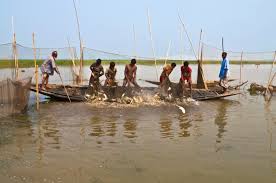 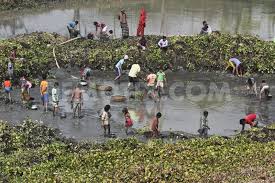 নদী-নালায় মাছ ধরছে।
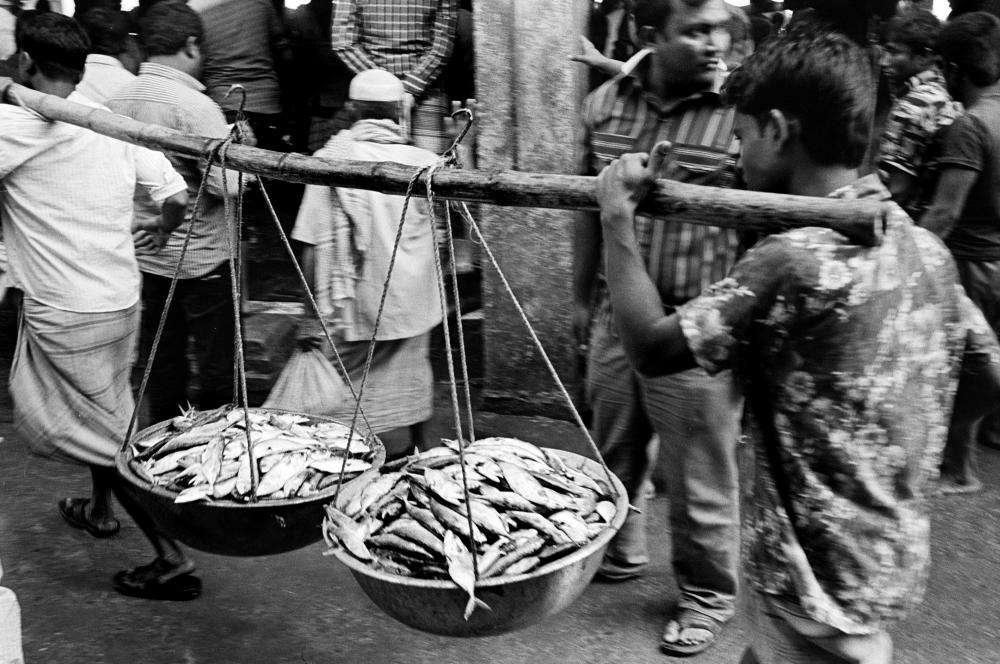 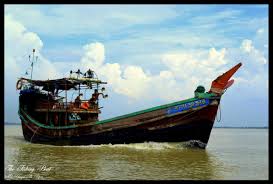 সাগরে মাছ ধরছে
বাজারে মাছ নিচ্ছে
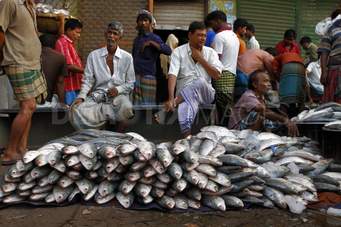 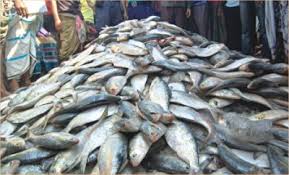 মাছ বিক্রি করছে
জেলেঃ
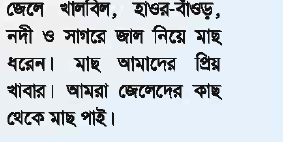 নীরব পঠনঃ
পাঠ্য বইয়ের ২২পৃষ্ঠা খোলে নীরবে পড়।
জোড়ায় কাজ
কৃষক ও জেলেদের কাজ জোড়ায় আলোচনা কর।
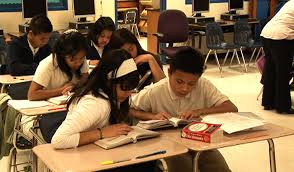 দলীয় কাজ:
দুই দলে ভাগ হয়ে কৃষক বা জেলের অভিনয় করবে।অন্য দল অভিনয়ের নাম বলবে।
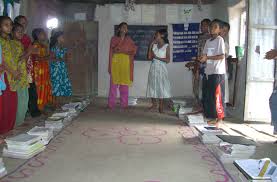 মূল্যায়ন
১.এ পাঠে জানা দুইটি পেশার নাম লিখ।
২.জেলে কোথায় মাছ ধরেন?
৩.দাগ টেনে মিল কর-
বাড়ির কাজঃ
১.পাঠের বাহিরে তোমার জানা ৪টি সবজির নাম লিখে আনবে।
ধন্যবাদ
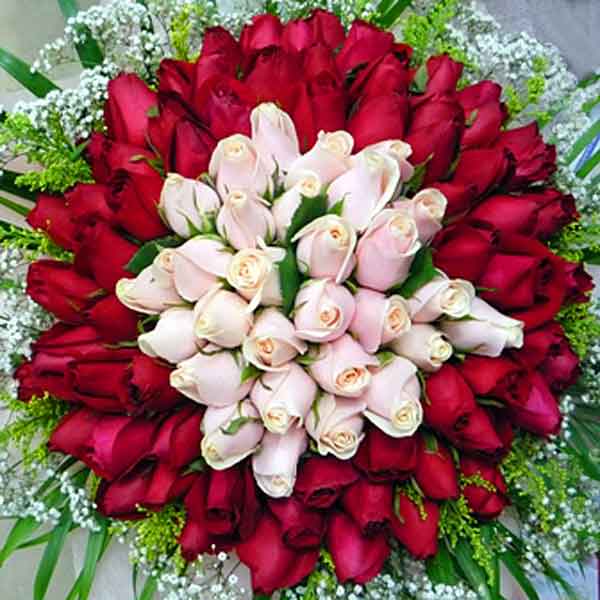